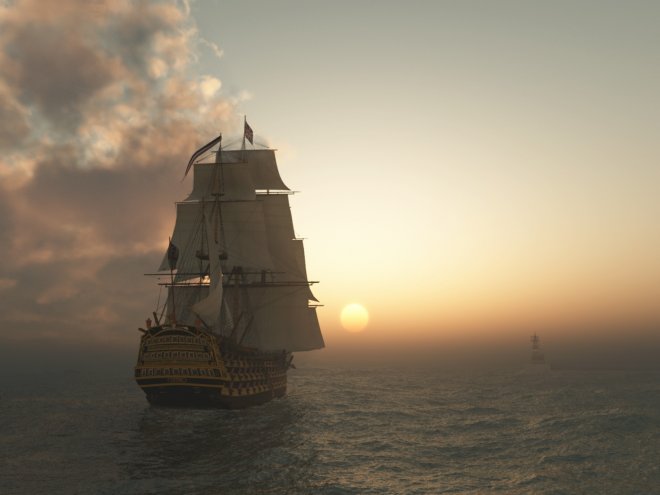 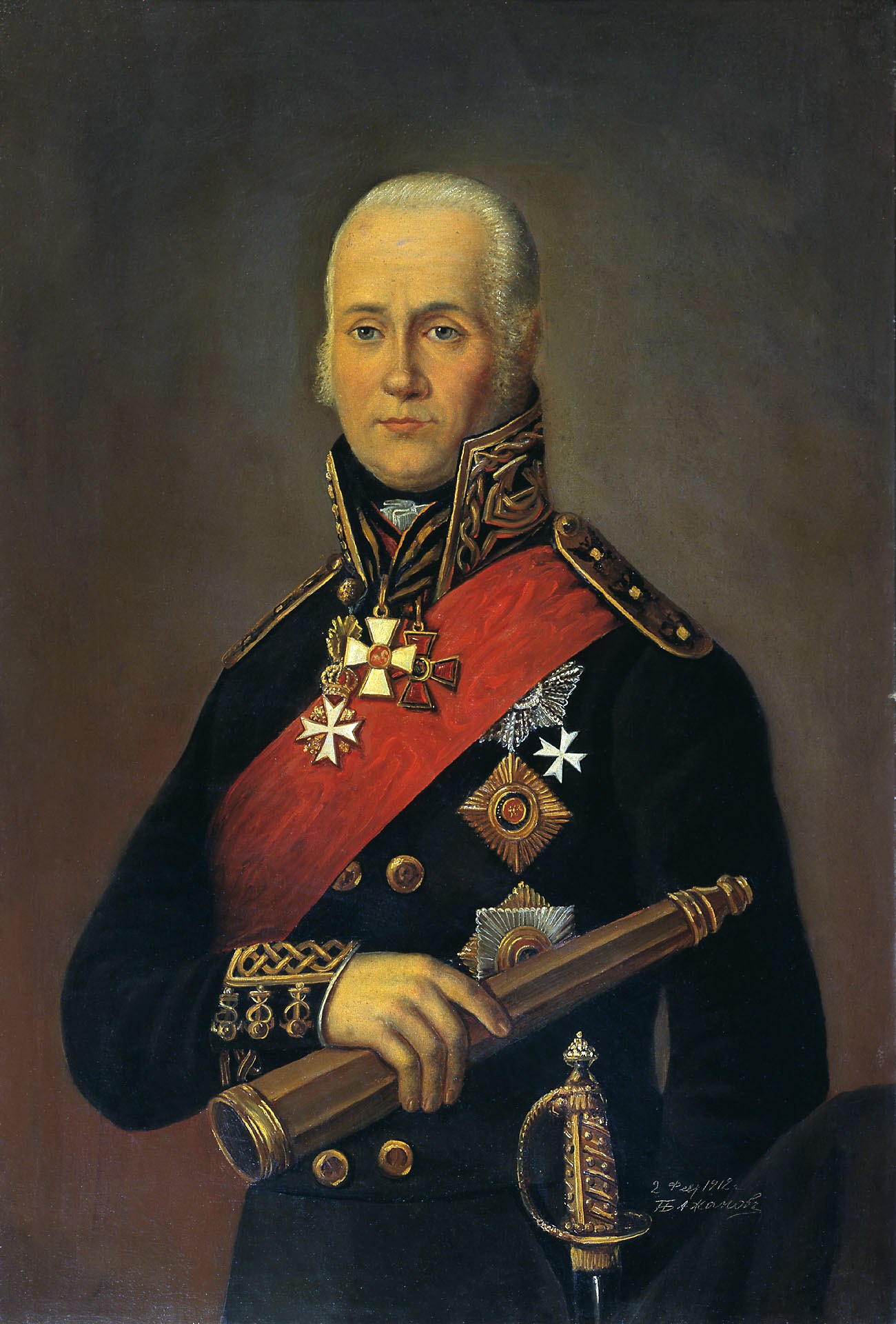 НЕПОБЕДИМЫЙ АДМИРАЛ
Святой праведный воин
 ФЕОДОР УШАКОВ
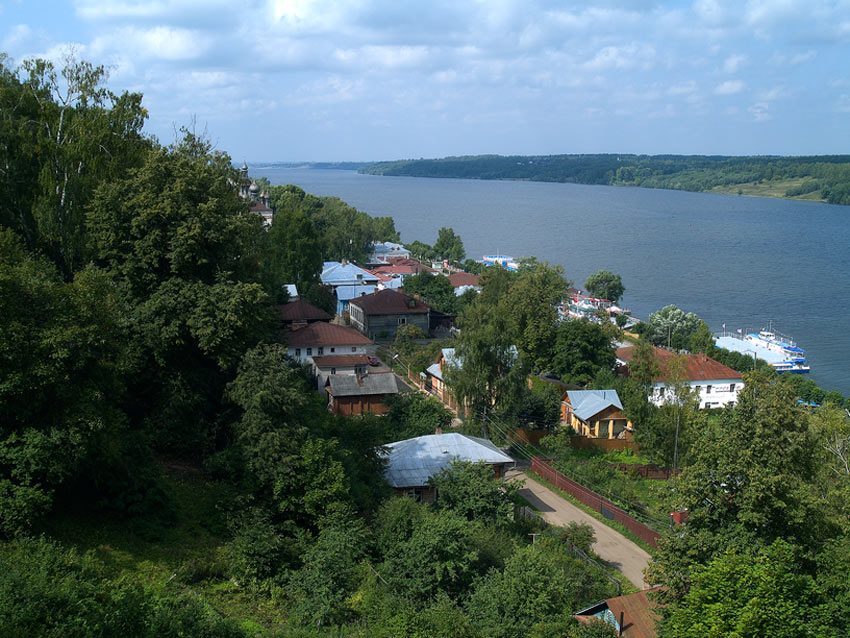 ДЕТСТВО И ЮНОСТЬ
Ф. Ф. Ушаков родился 
24 февраля 1745 года в селе Бурнаково, на Волге в небогатой дворянской семье.
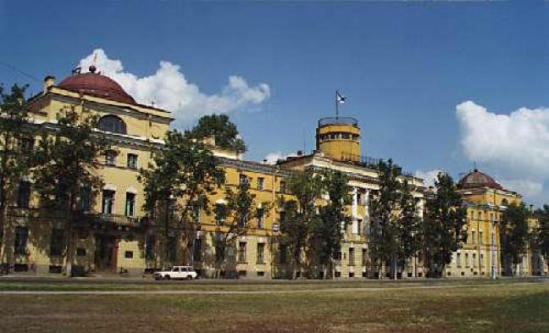 В 16 лет он поступил в Морской кадетский корпус в Санкт-Петербурге
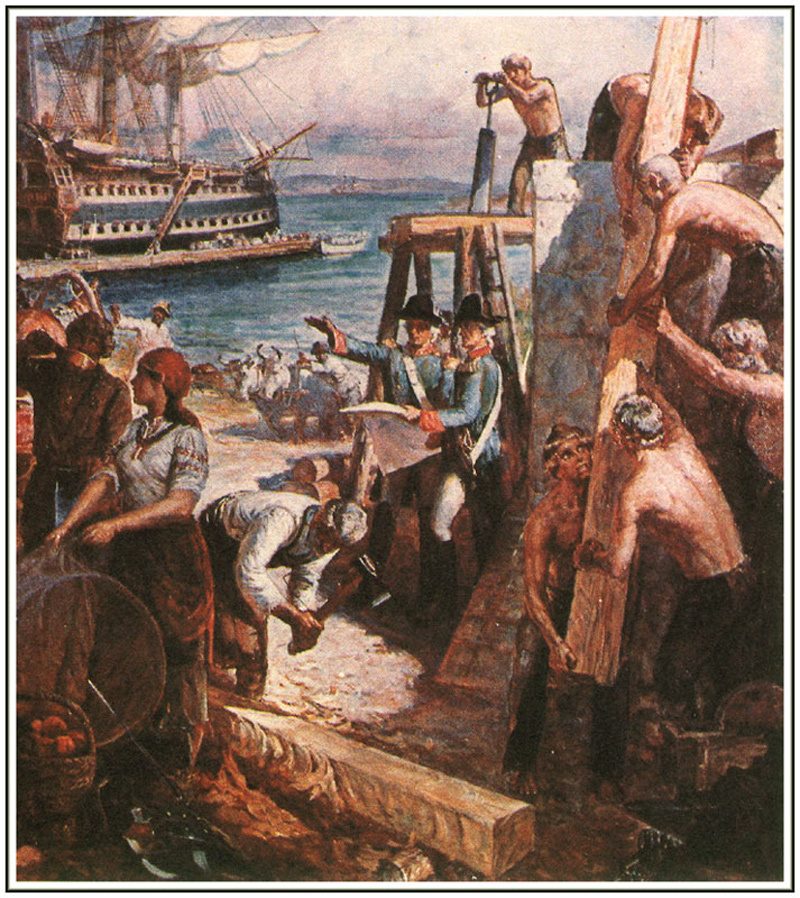 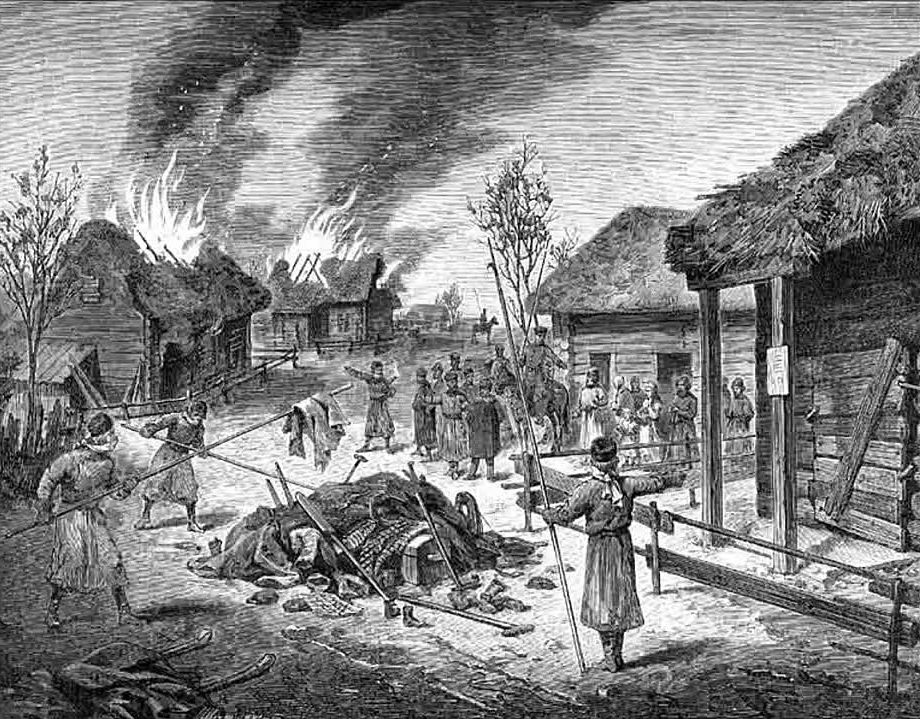 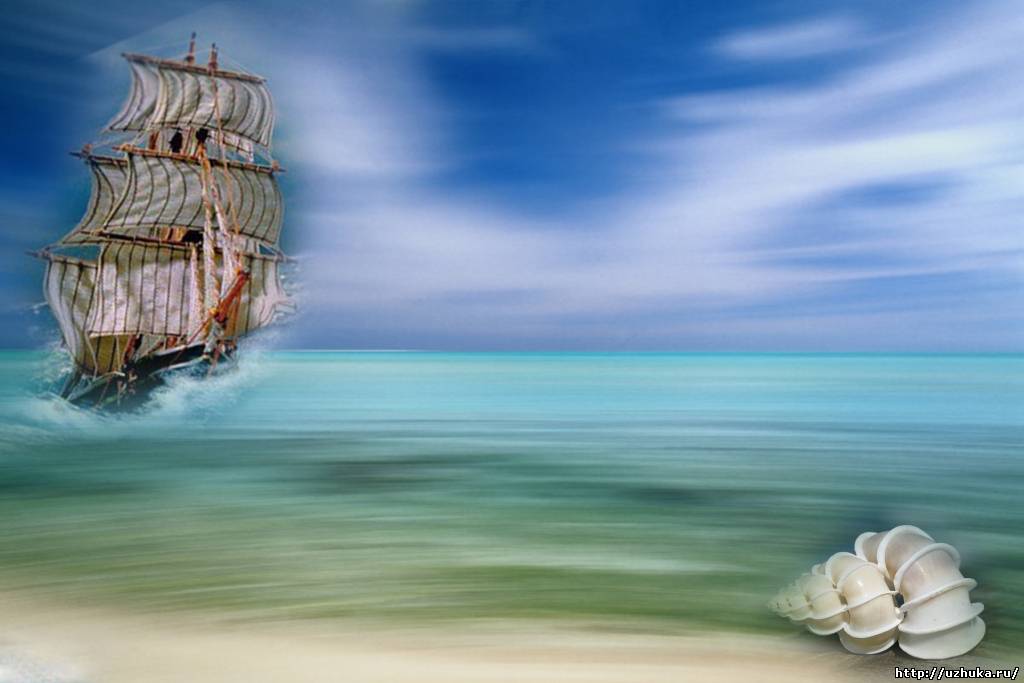 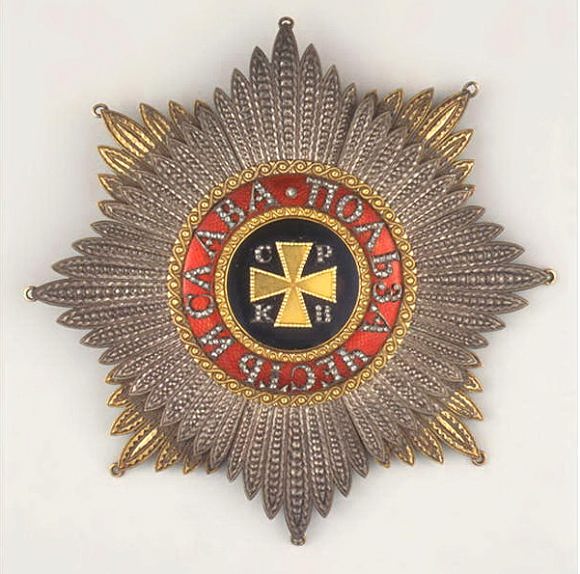 Орден
СВЯТОГО 
ВЛАДИМИРА
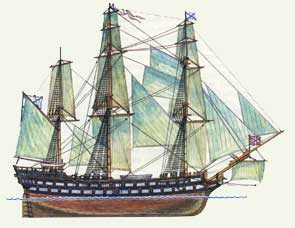 Линейный корабль
«СВЯТОЙ ПАВЕЛ»
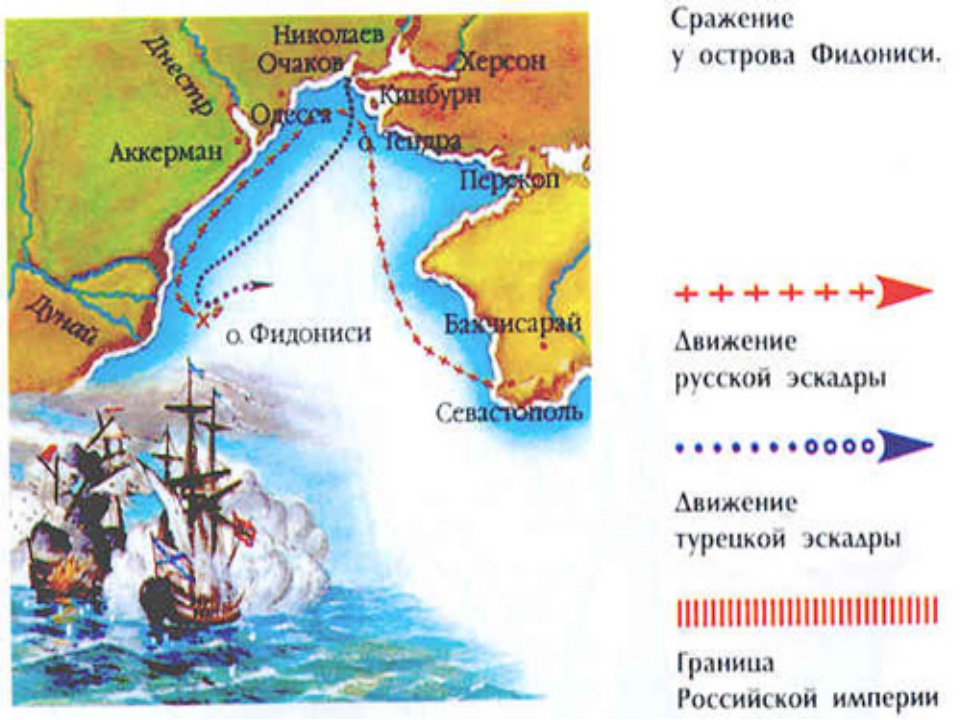 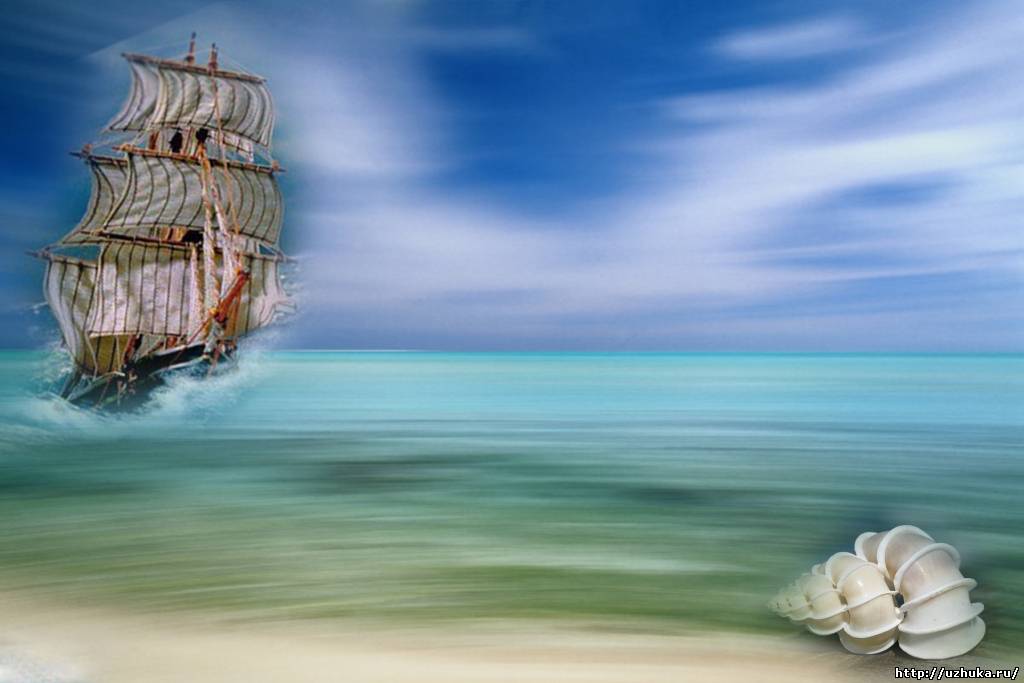 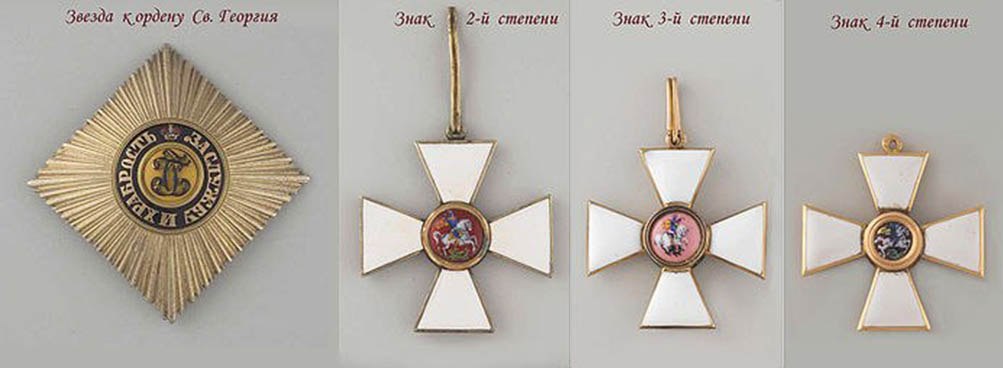 Орден СВЯТОГО ГЕОРГИЯ
2 степени
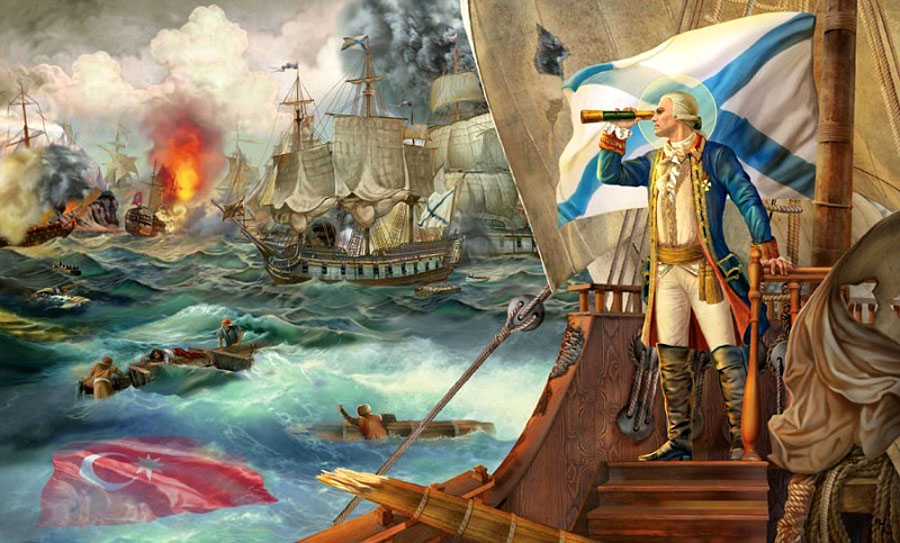 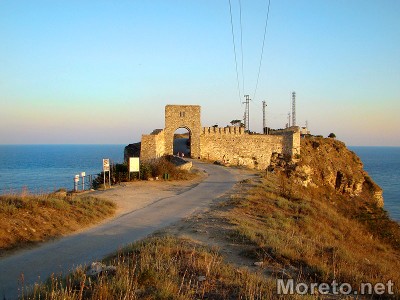 В 1791 году у мыса Калиакрия русско-турецкая война завершилась..
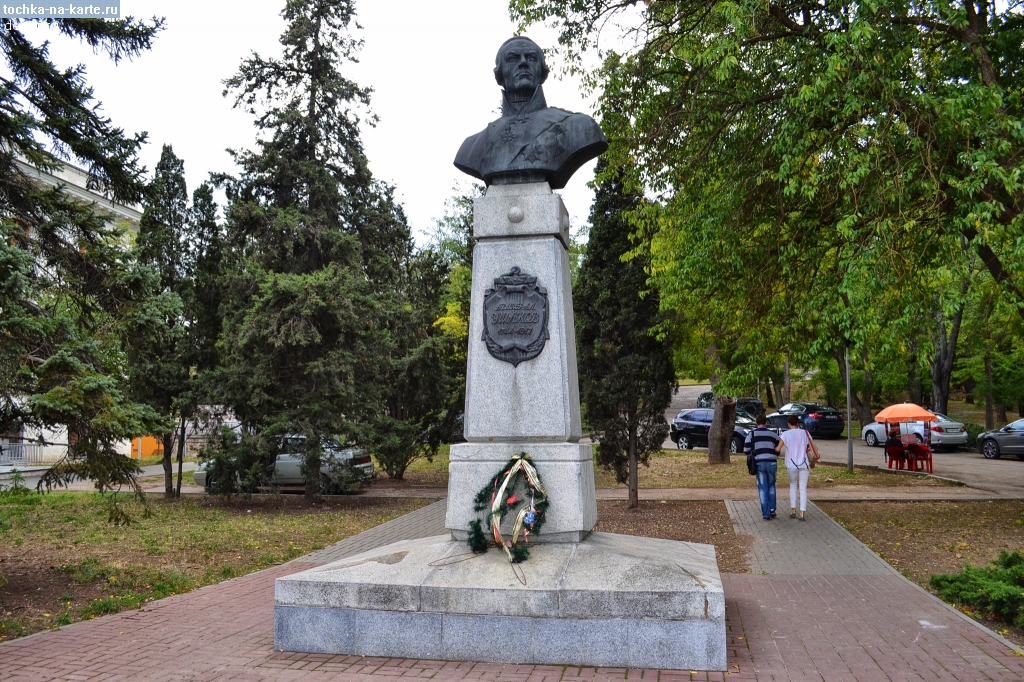 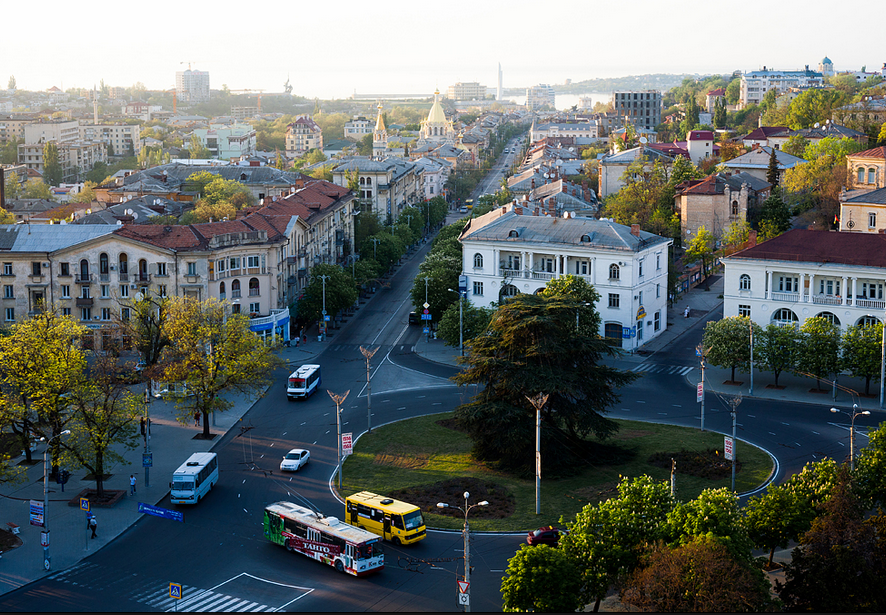 Севастополь – город Ф. Ушакова
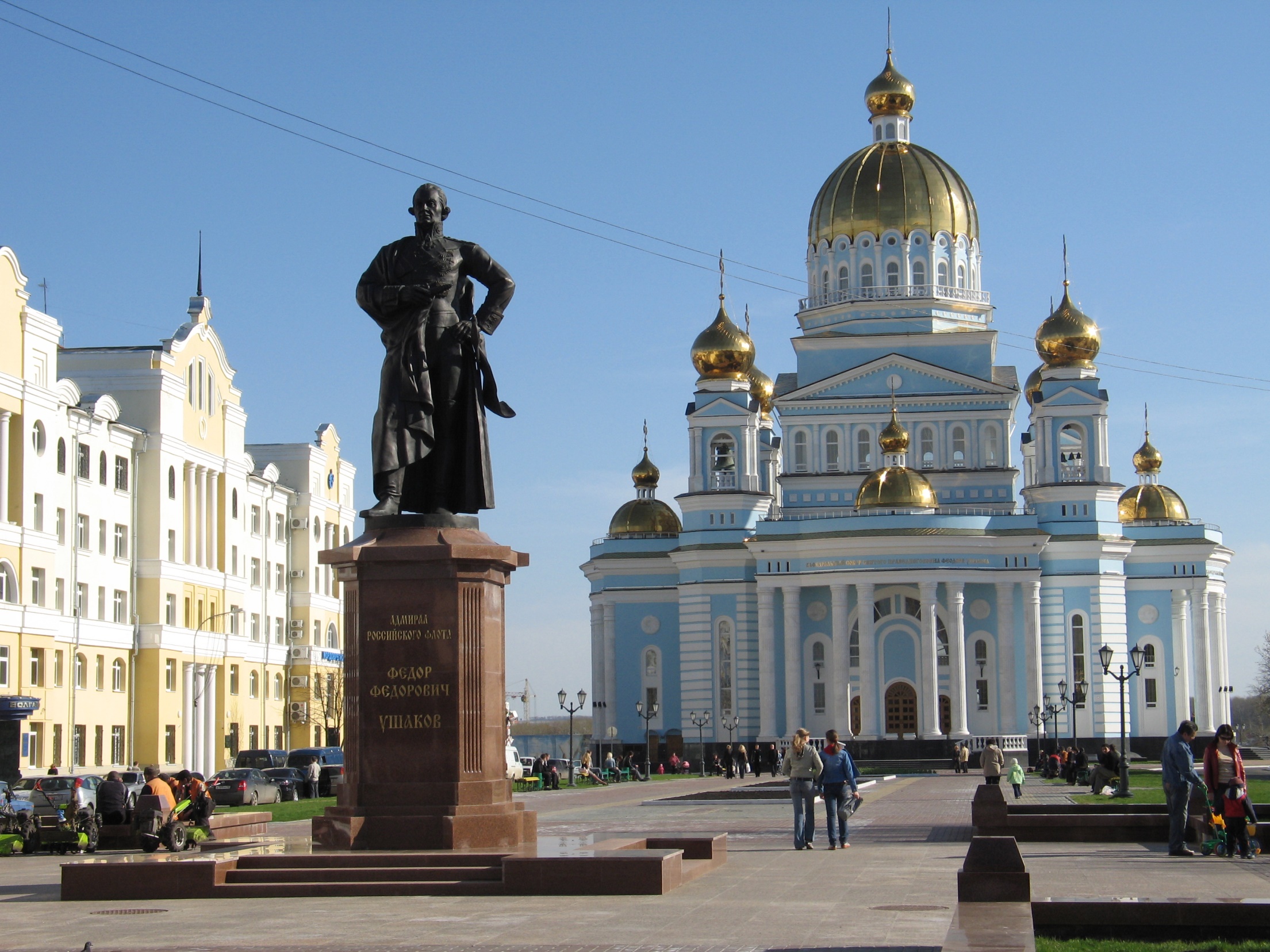 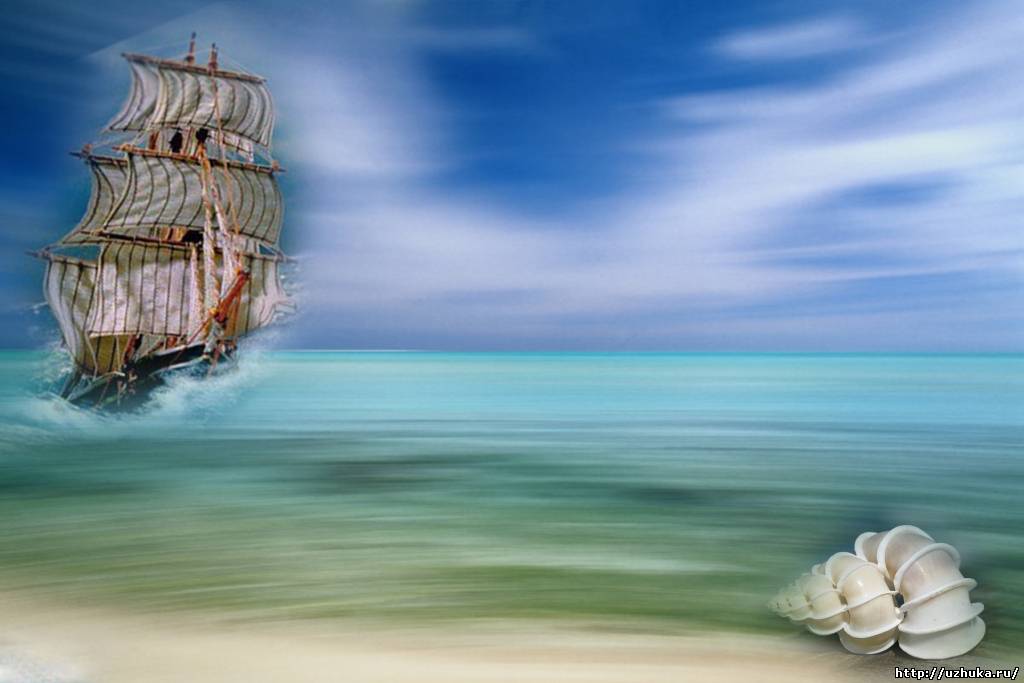 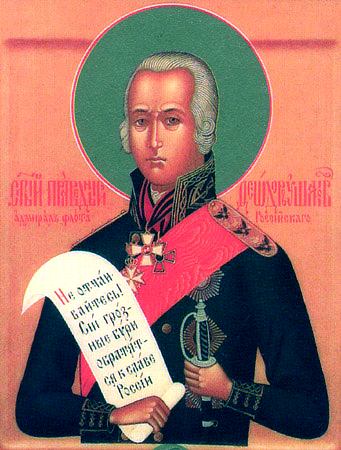 В 2001 году Русская Православная Церковь за самоотверженный подвиг,  благочестивую жизнь канонизировала в лике общецерковных святых Федора Ушакова.
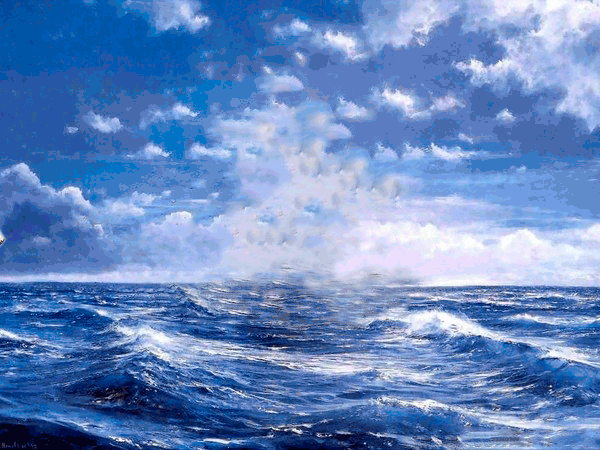 Награды адмирала Ф.Ф. Ушакова
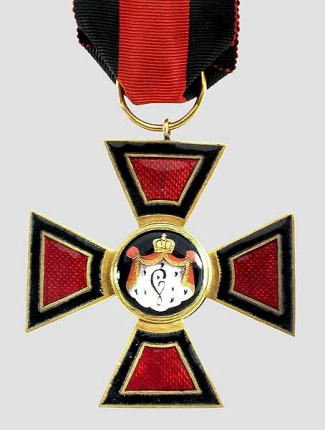 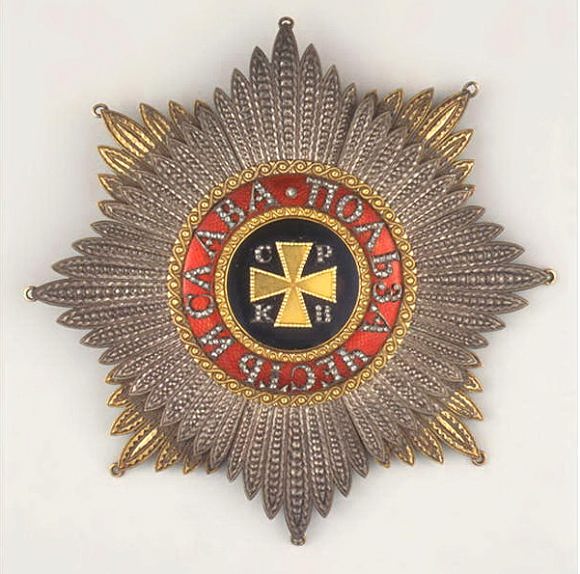 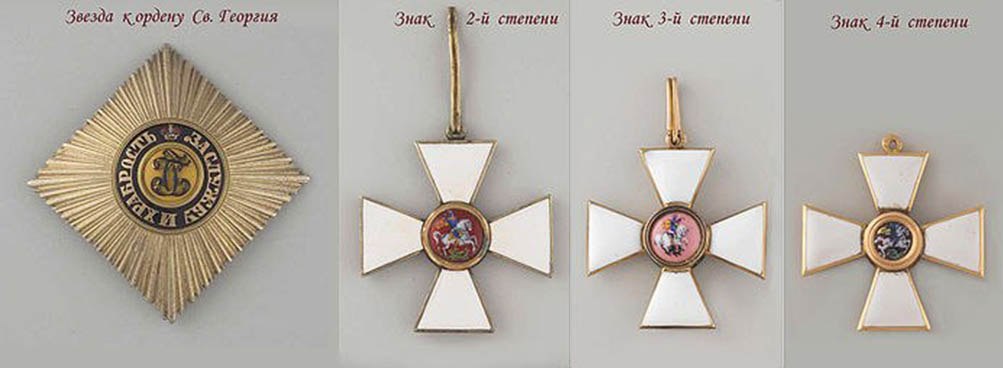 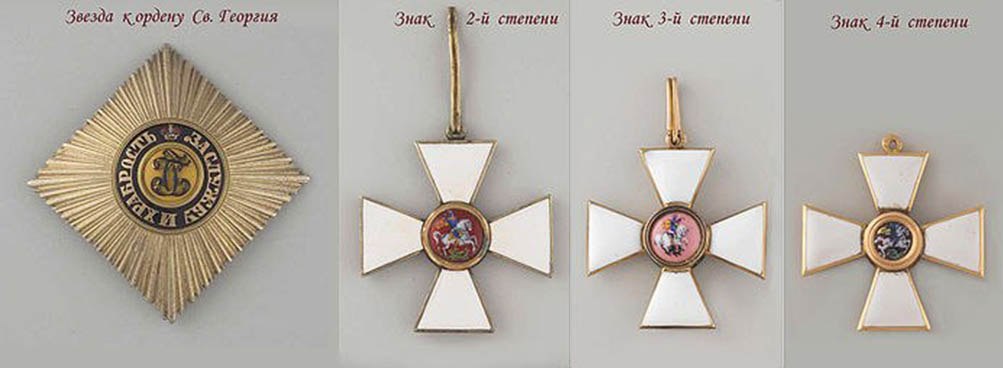 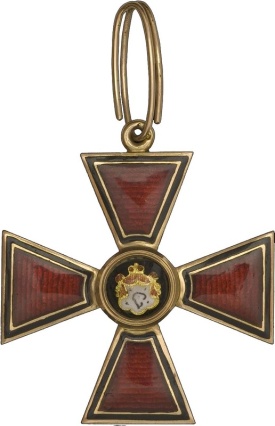 Орден Святого Владимира 4 степени
Орден Святого Георгия 4 степени
Орден Святого Георгия 2 степени
Орден Святого Владимира 3 степени
Орден Святого Владимира 2 степени
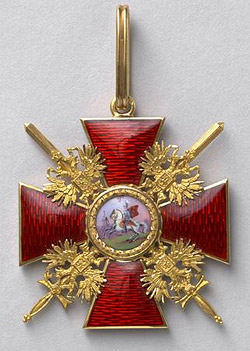 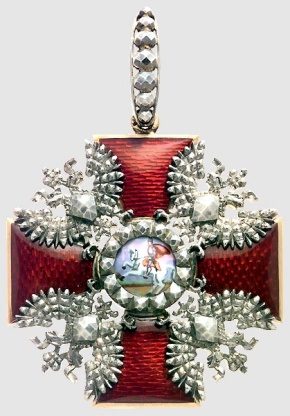 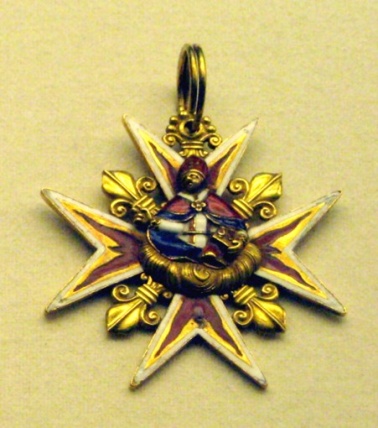 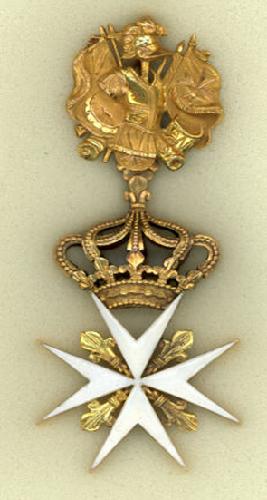 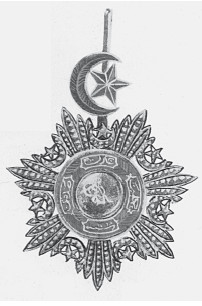 Командор креста Святого Иоанна Иерусалимского
Бриллиантовые знаки Ордена Святого Александра Невского
Орден Святого Януария Королевства обеих Сицилий
Орден Святого Александра Невского
Награда Османской 
империи Челенк